Gateway Drug: X-Ray fused with MRI
Brent M. Gordon, MD, FSCAI, FAAC
Assistant Professor, Division of Pediatric Cardiology
Director, Pediatric Cardiac Catheterization Laboratory
Loma Linda University Children’s Hospital
February 2nd, 2017
Disclosures
None relative to talk
Definition
Gateway drug theory states that the use of less deleterious drugs can lead to a future risk of using more dangerous hard drugs or crime.
DRUG ABUSE RESISTANCE EDUCATION
[Speaker Notes: Resistance AND Self Esteem were cornerstones of the DARE program]
Task
When might XFM help you perform interventions you do now, but better, and potentially enable new interventions?
Case #1
5 month old ex 28 week twin (BW 1.3 kg) with Trisomy 21, G-tube, hypothyroidism, BPD/CLD, pulmonary hypertension
DORV and hypoplastic mitral valve
s/p repair of DORV with intraventricular baffle
Now 5.4 kg and with significant residual muscular VSD
Case #1 – VSD Closure
Case #1 – VSD Closure
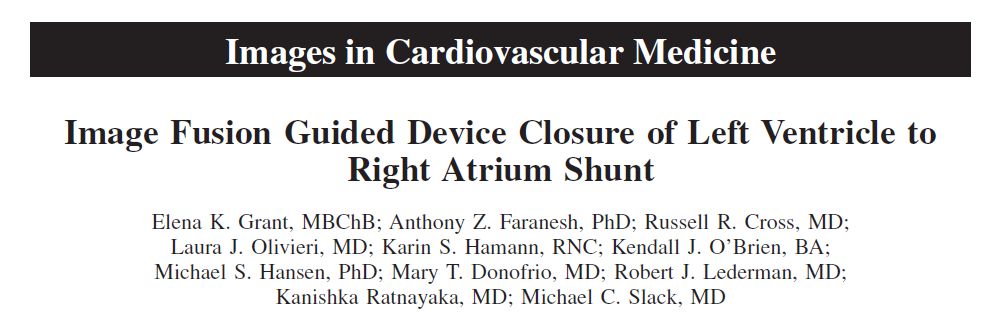 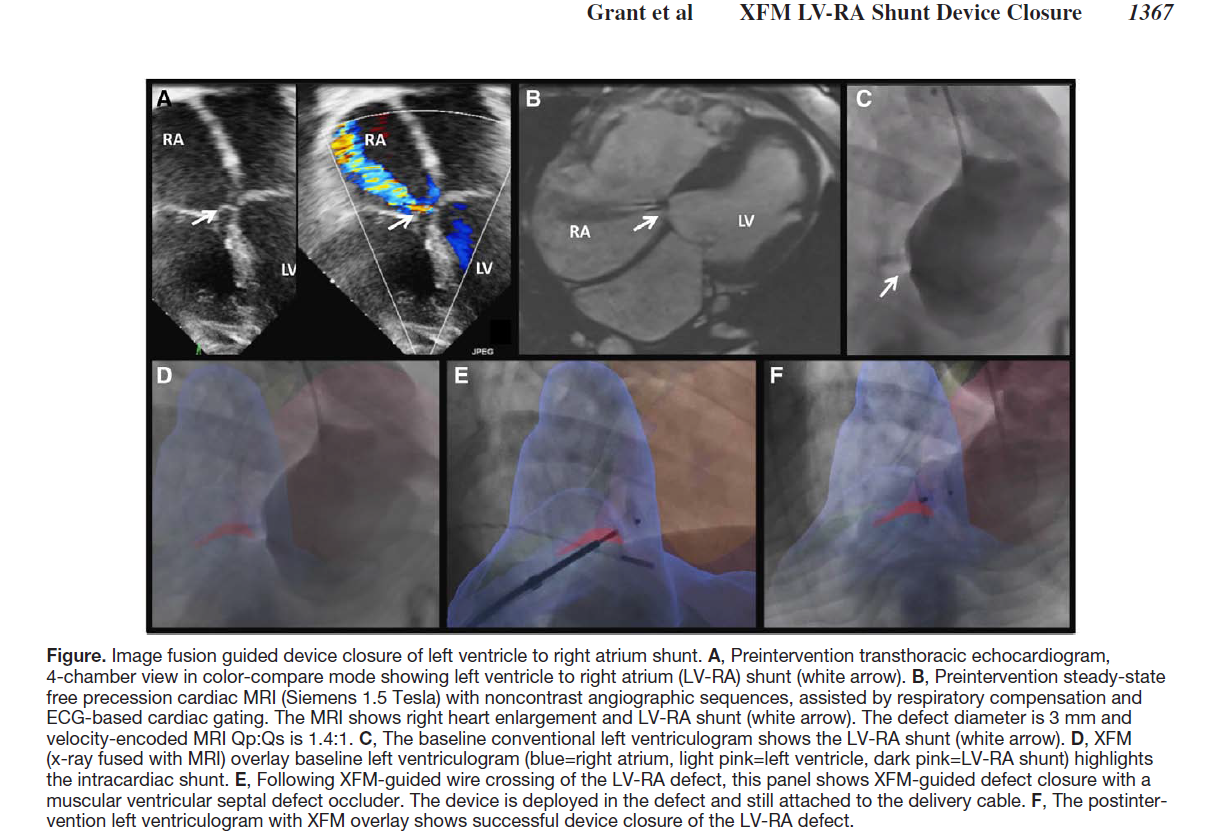 Circulation. 2015 Oct 6;132(14):1366-7
Case #2
3 year old 13 kg boy with Tetralogy of Fallot, severe pulmonary stenosis, quadricusp aortic valve.
s/p modified Blalock Taussig Shunt 
s/p complete repair with transannular patch
Severe RV dilation with moderately reduced systolic function
Mild aortic insufficiency
Occluded bilateral femoral veins and right IJ
Case #2 – Hybrid Pulmonary Valve Implantation
Case #2 – Hybrid Pulmonary Valve Implantation
Case #2 – Hybrid Pulmonary Valve Implantation
Case #2 – Hybrid Pulmonary Valve Implantation
Case #3 – Anomalous origin of RCA
15 year old young woman c/o chest pain with exertion
Echocardiogram shows anomalous origin of RCA from left cusp
Treadmill test negative
Coronary CT angiogram shows possible intramural course of RCA
Case #3 – Anomalous origin of RCA
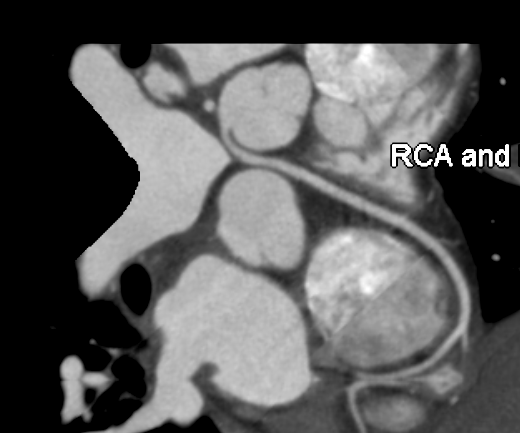 Case #3 – Anomalous origin of RCA
Abnormal FFR with adenosine challenge
Now what????
Why XFM?
Camera positioning
Radiation
Decreased procedure time
The Future
Pulmonary artery/valve interventions
Mitral valve repair/replacement
Perivalvar leaks
Complex aortic arch interventions
Device closure
????
DECREASE AMBIANT RADIATION EXPOSURE
Thank you!